1 Samuel 17
8 Sep 2024
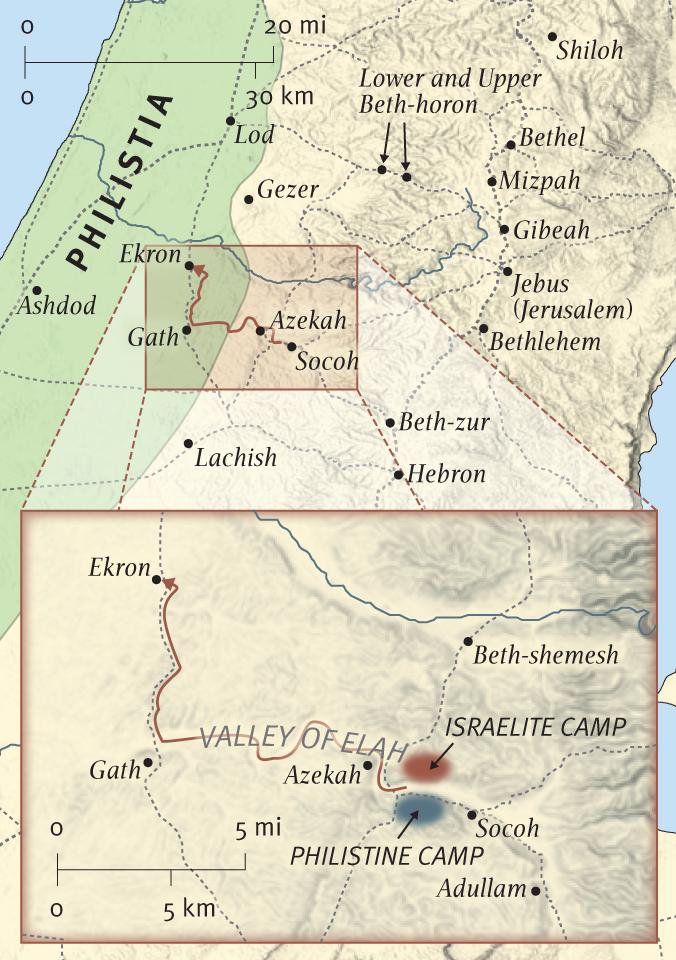 Valley of Elah
1 Samuel 17
8 Sep 2024